3D View Simulation Based on Face Tracking
Final Presentation for EE7700 DVP

Shenghua Wan and Kang zhang
May, 2012
Motivation
Multi-touch User Interface
Physical Motion
Virtual Environment

Motion Sensing Game Consoles
Wii
Kinect
Infrared projector 
and camera
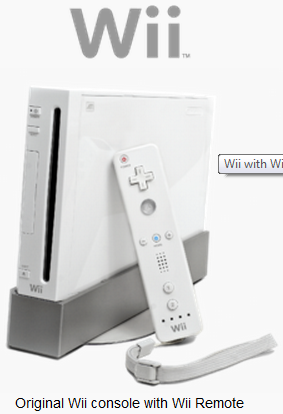 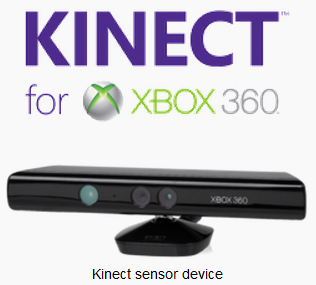 Infrared sensor bar
Infrared LED
Objective
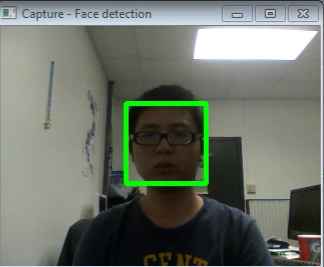 Face Motion
Tracking
Translations
Zoom

Virtual 3D Scene Explore
3D scene
e.g. a Cube with 8 
points with different depth
values.
View Simulation
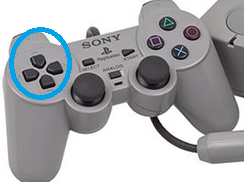 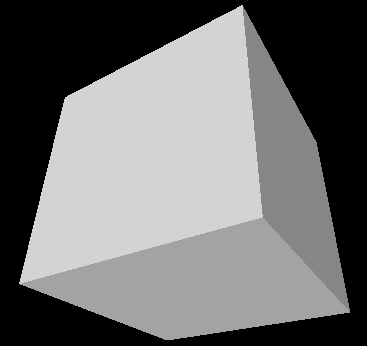 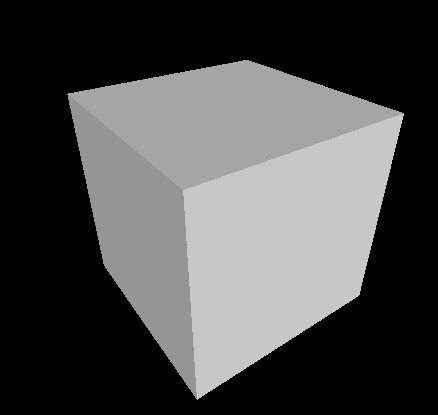 Methodology-Face Tracking 1
Haar Cascade Classifier (Viola & Jones 2001)
Haar-like features
Integral Image
AdaBoost (Freund & Schapire 1995)
Cascading

Implementation
OpenCV
Trained Classifier
Some Untuned Parameters
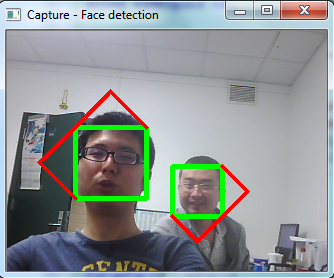 Methodology-Face Tracking 2
CAMShift
	( Continuously Adaptive Mean-Shift )
Assumption
Image histogram of foreground object is time-invariant.
Back Projection
Mean Shift Algorithm
Locate new search window and goto 2
Implementation
OpenCV
Methodology-Face Tracking 2(cont)
Some comments on CAMShift
Sensitive and fast
Not Robust
tend to be interfered by objects with similar color distribution.
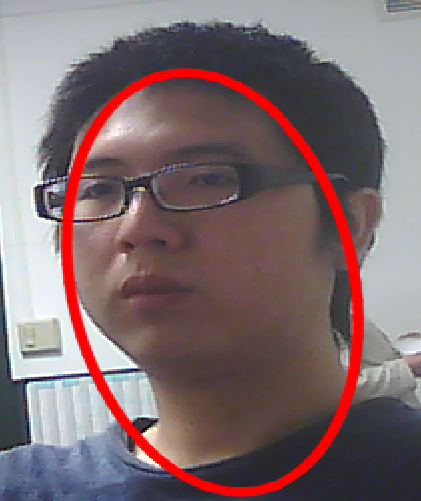 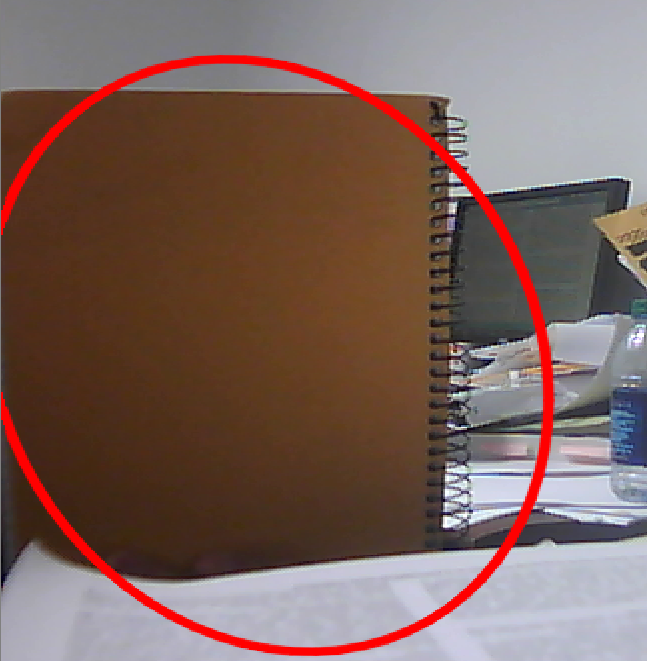 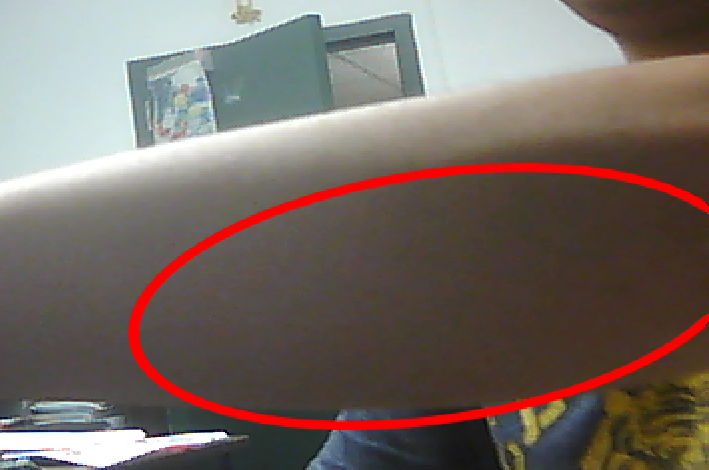 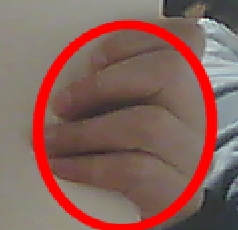 fingers
face
arm
even notebook!
Experimental Results
Human face moves in real-world
Viewpoint moves in the simulated 3D scene as if we are looking at the real-world objects.
Thank you!